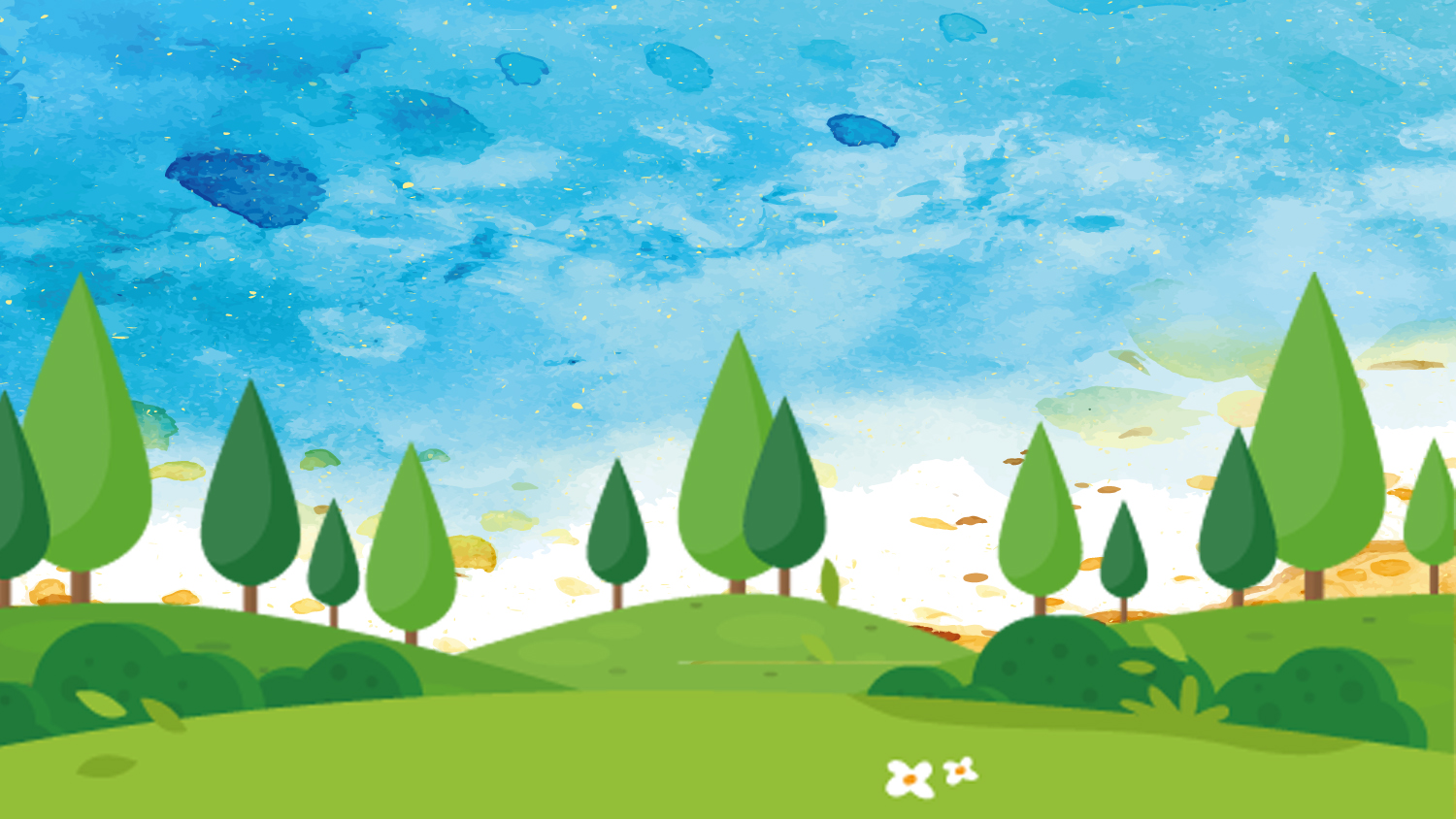 SỬ DỤNG TRANG PHỤC HẰNG NGÀY
BÀI 14
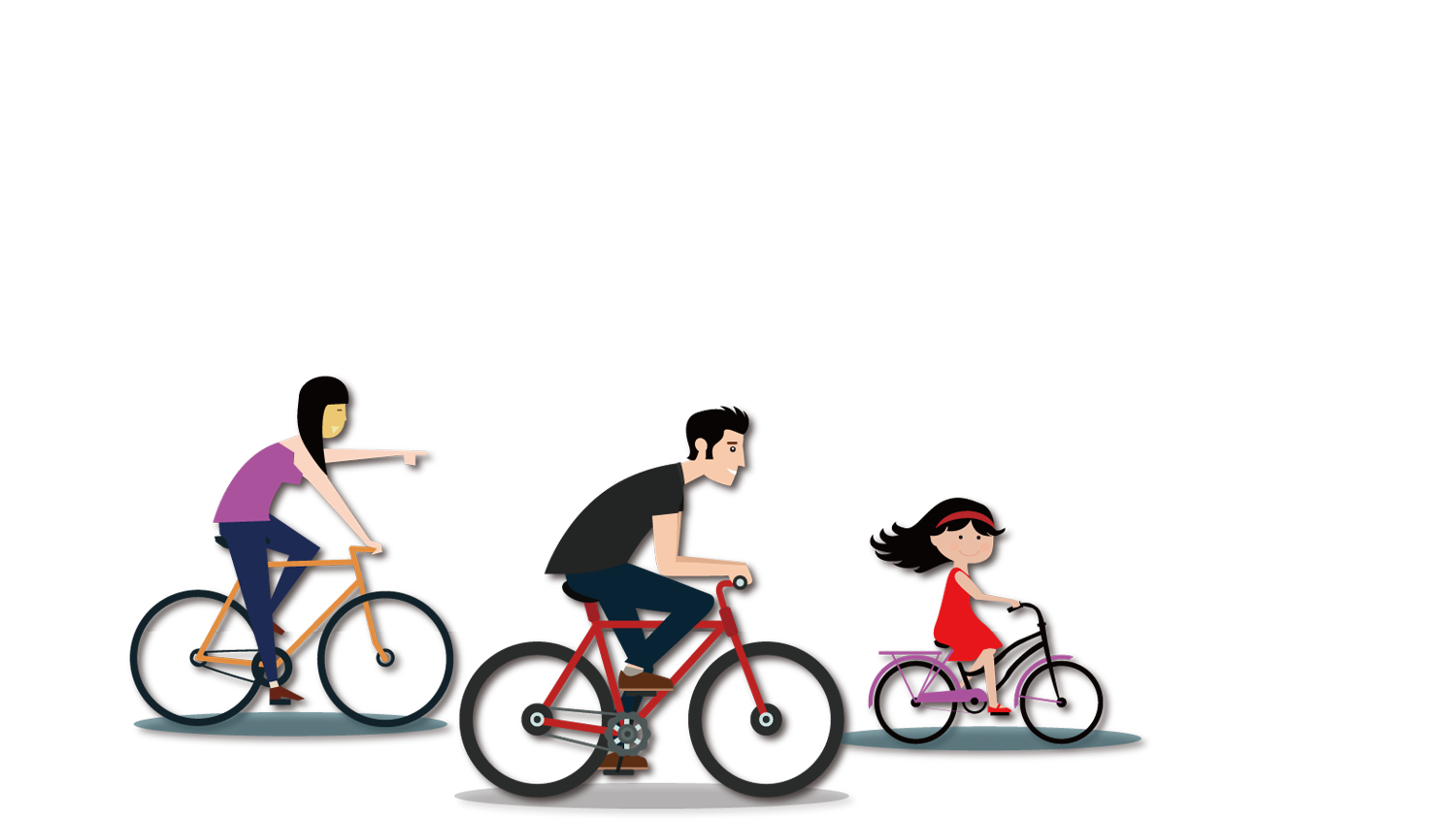 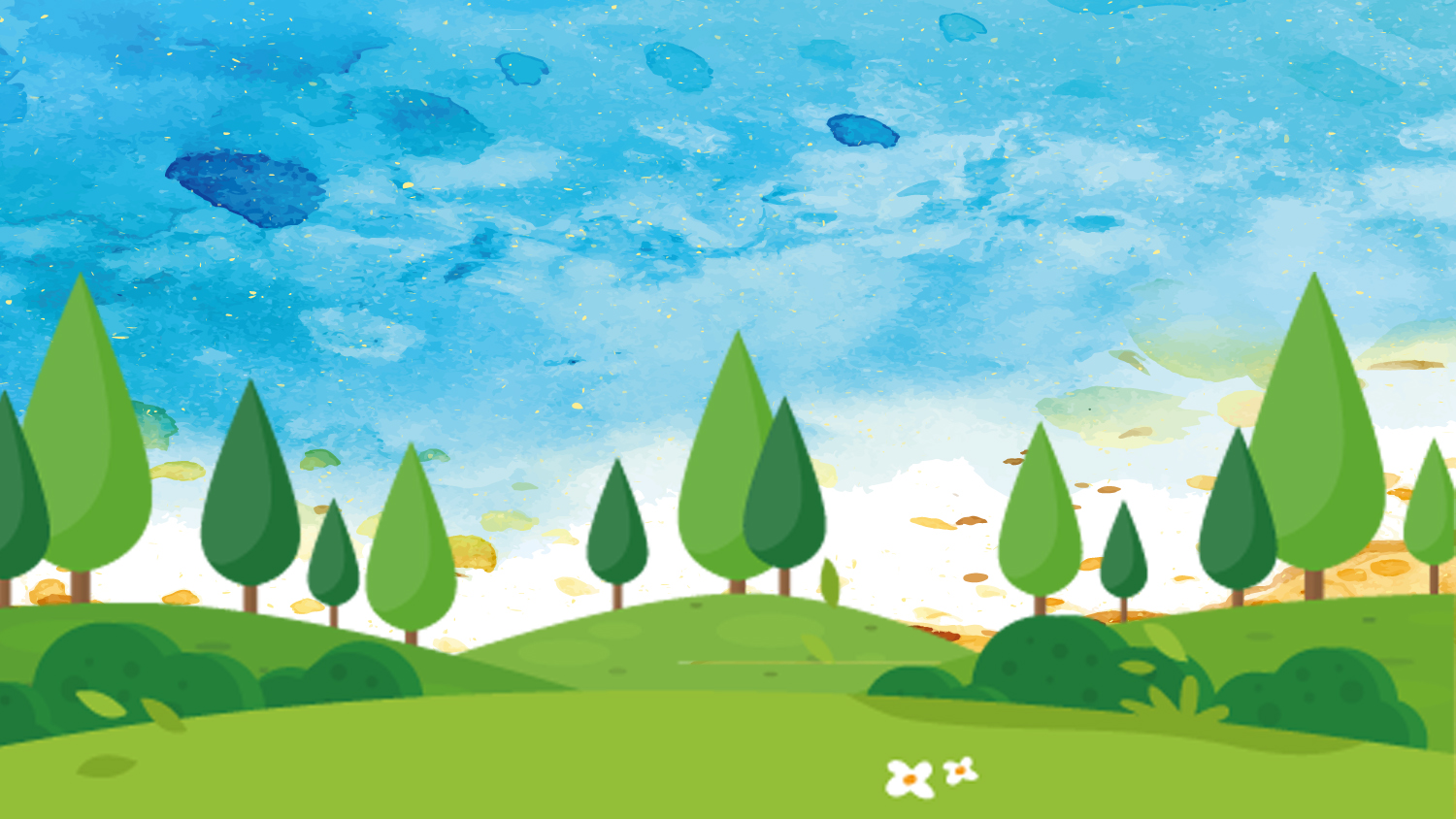 TIẾT 1
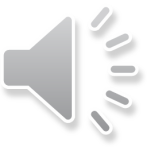 KHỞI ĐỘNG
Trò chơi: Thi đọc thơ
Luật chơi: 
 Chia lớp thành 2 đội. 
 Mỗi đội đọc một bài thơ và tìm trang phục được nhắc đến trong bài. 
 Đội nào đọc hay và tìm đúng là đội chiến thắng.
TRANG PHỤC
Mẹ mua tặng bé
Chiếc áo màu xanh
Cái quần màu đỏ
Mặc vào cho “Nhỏ”
Thêm đôi dép đỏ
Xỏ vừa bàn chân
Ai tiến lại gần
Đều khen bé đẹp
2
THỜI TRANG
Bé đi trình diễn
Thời trang mùa hè
Lúc thì váy xòe
Khi thì áo cộc.
Bé đến một chốc 
Trình diễn tự tin
Cố gắng hết mình
Mang về giải nhất.
1
KHÁM PHÁ – KẾT NỐI
Hoạt động 1
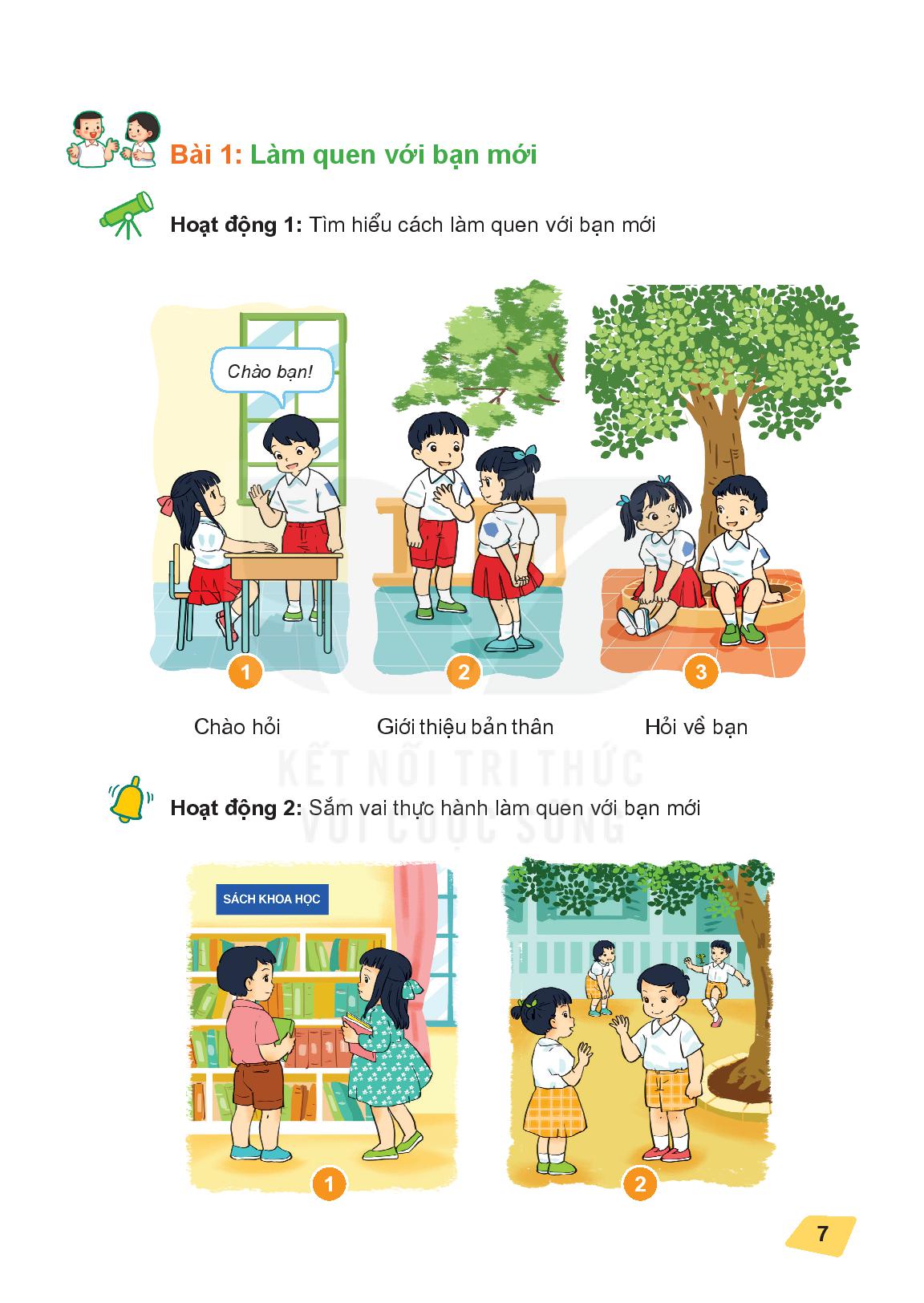 Xác định những bạn biết sử dụng trang phục phù hợp
1/ Kể tên những trang phục mà em có.
2/ Theo em trang phục có tác dụng gì?
3/ Ai chuẩn bị trang phục hằng ngày cho em?
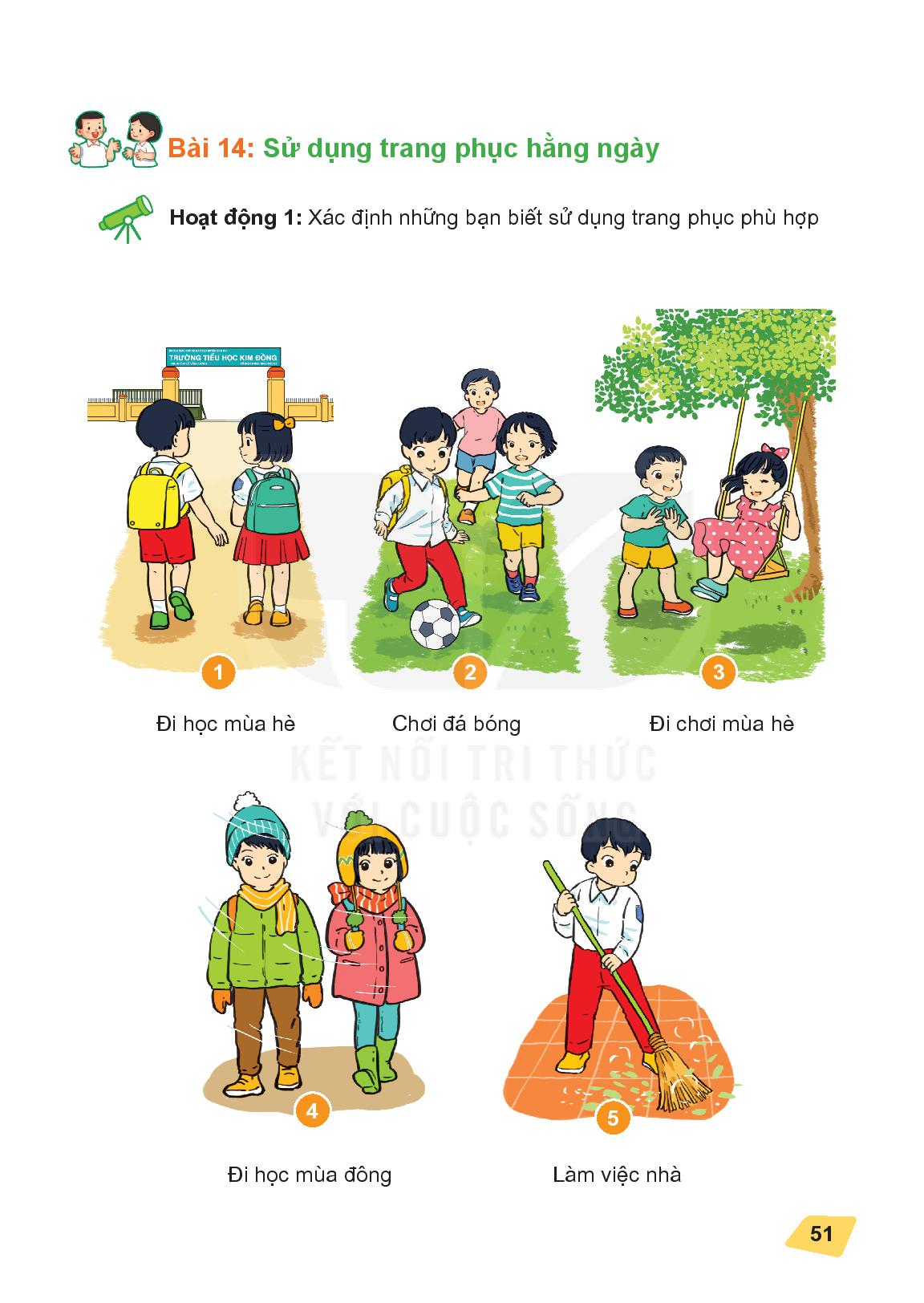 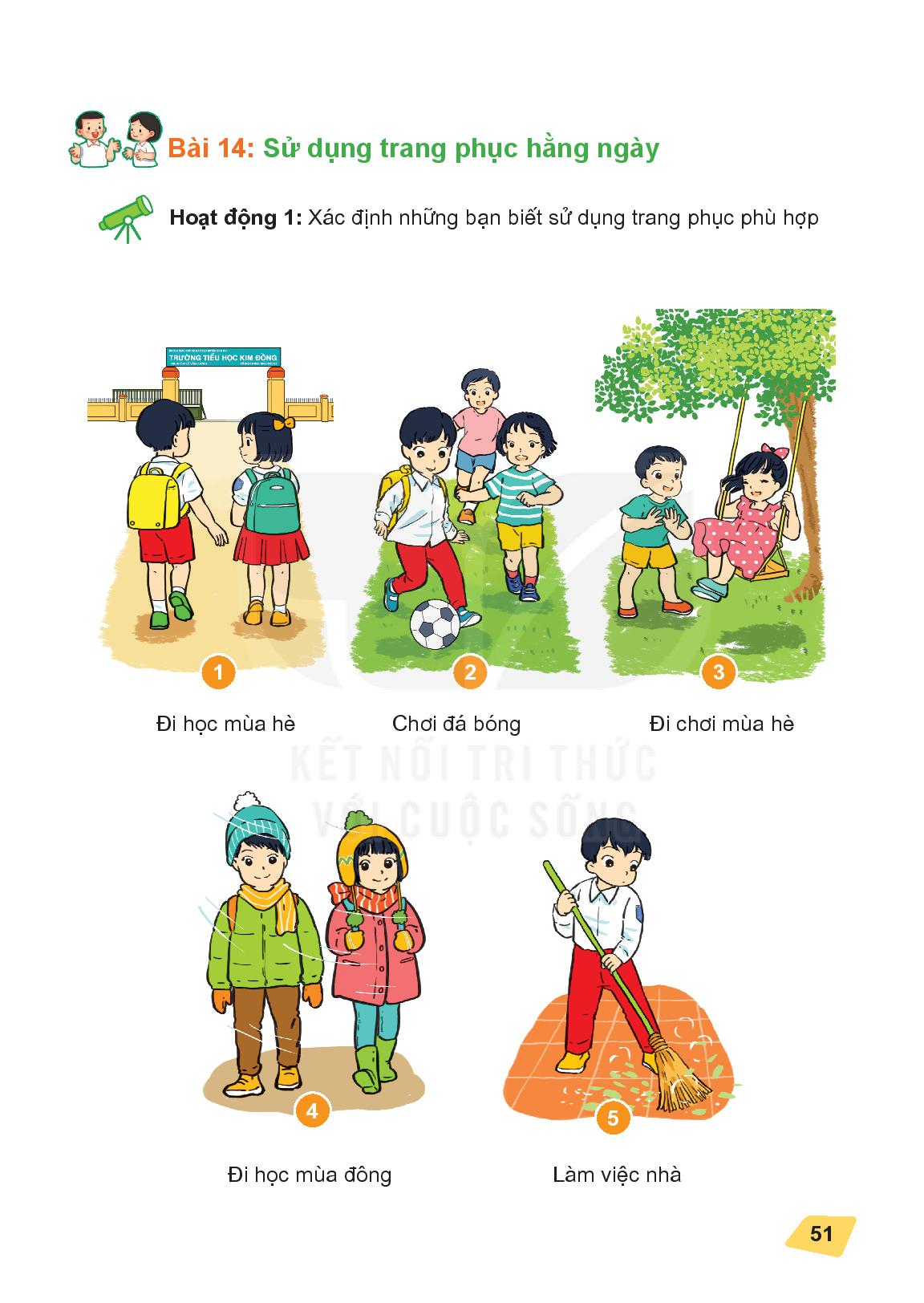 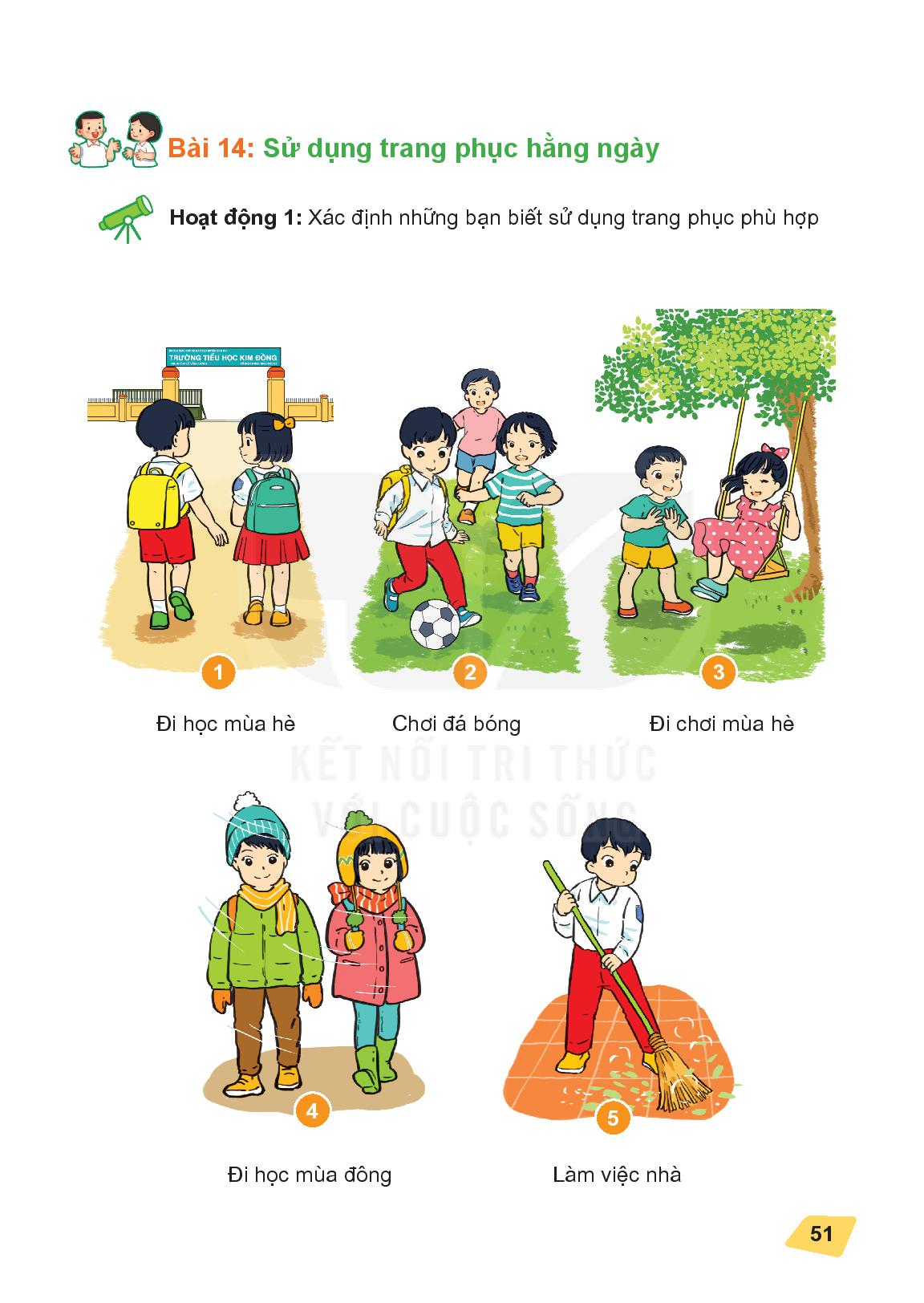 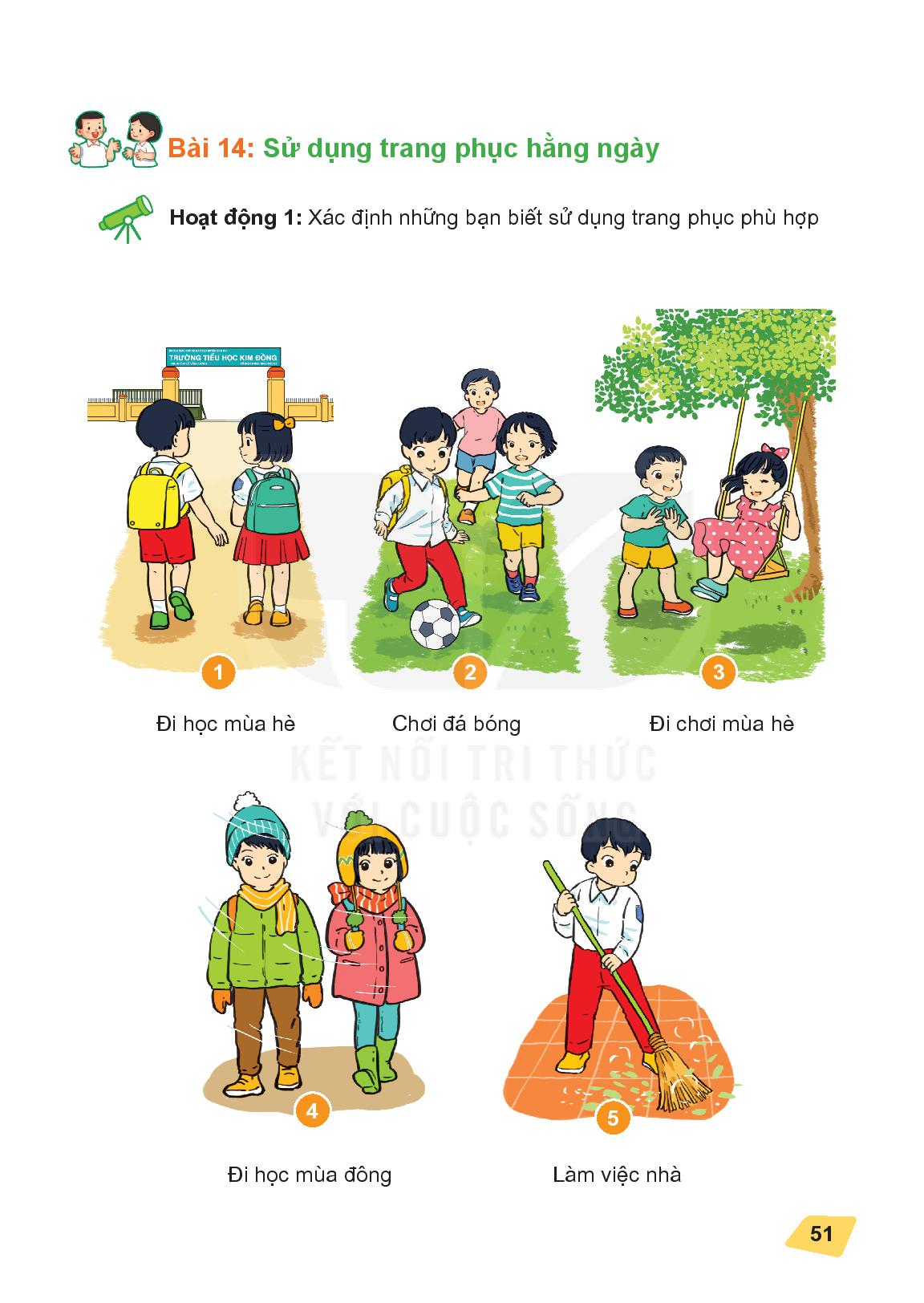 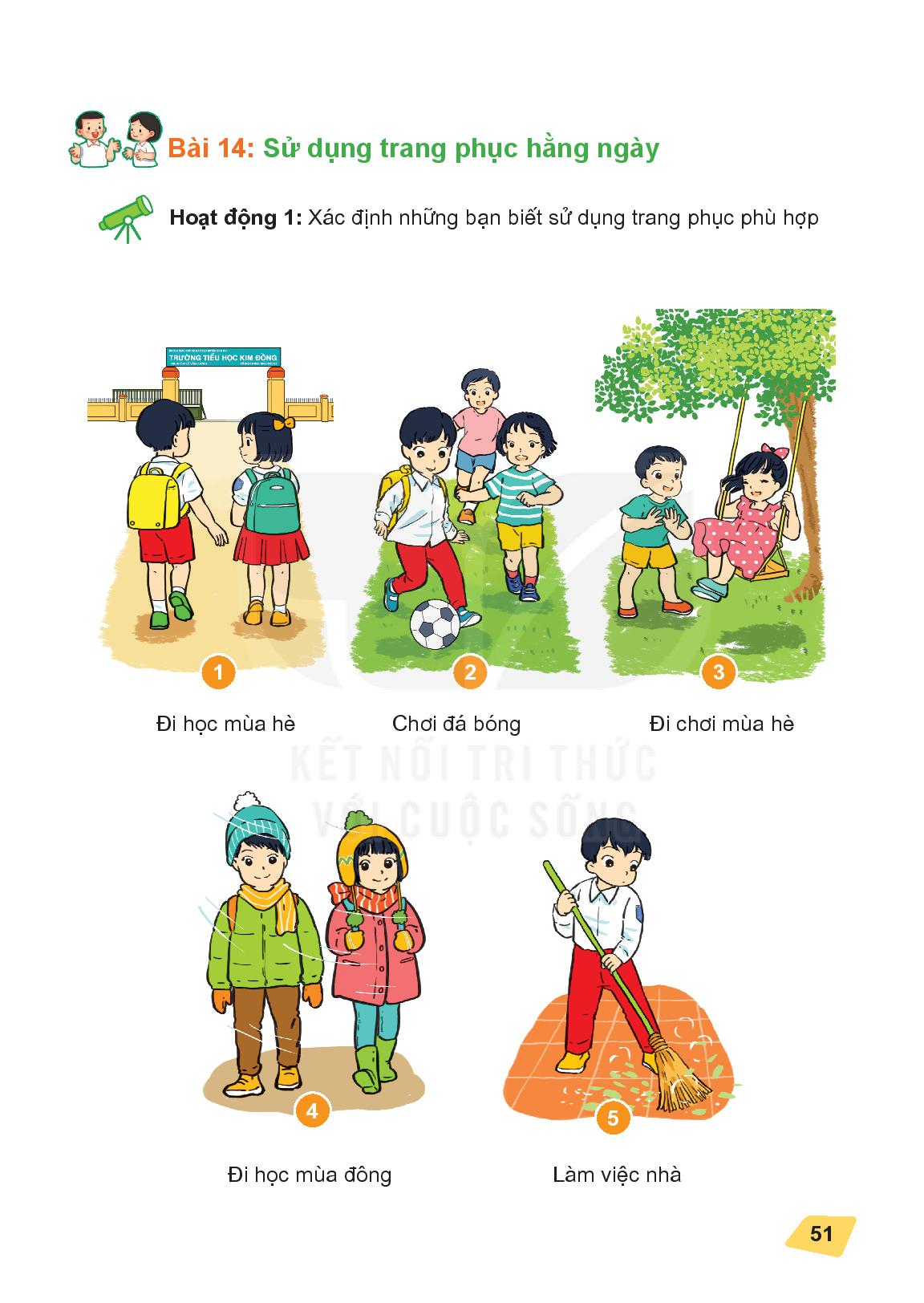 Kết luận:
- Có nhiều loại trang phục như: quần, áo, mũ (nón), tất (vớ), giày, dép,…
- Trang phục có tác dụng bảo vệ cơ thể, giữ cho cơ thể tránh được những tác động xấu của thời tiết như nắng, nóng, rét,…
- Làm đẹp cho con người và giúp chúng ta tự tin, thoải mái khi tham gia các hoạt động.
- Vì vậy, để tự chăm sóc bản thân, các em cần sử dụng trang phục phù hợp với thời tiết, khí hậu và hoạt động hằng ngày.
THỰC HÀNH
Hoạt động 2
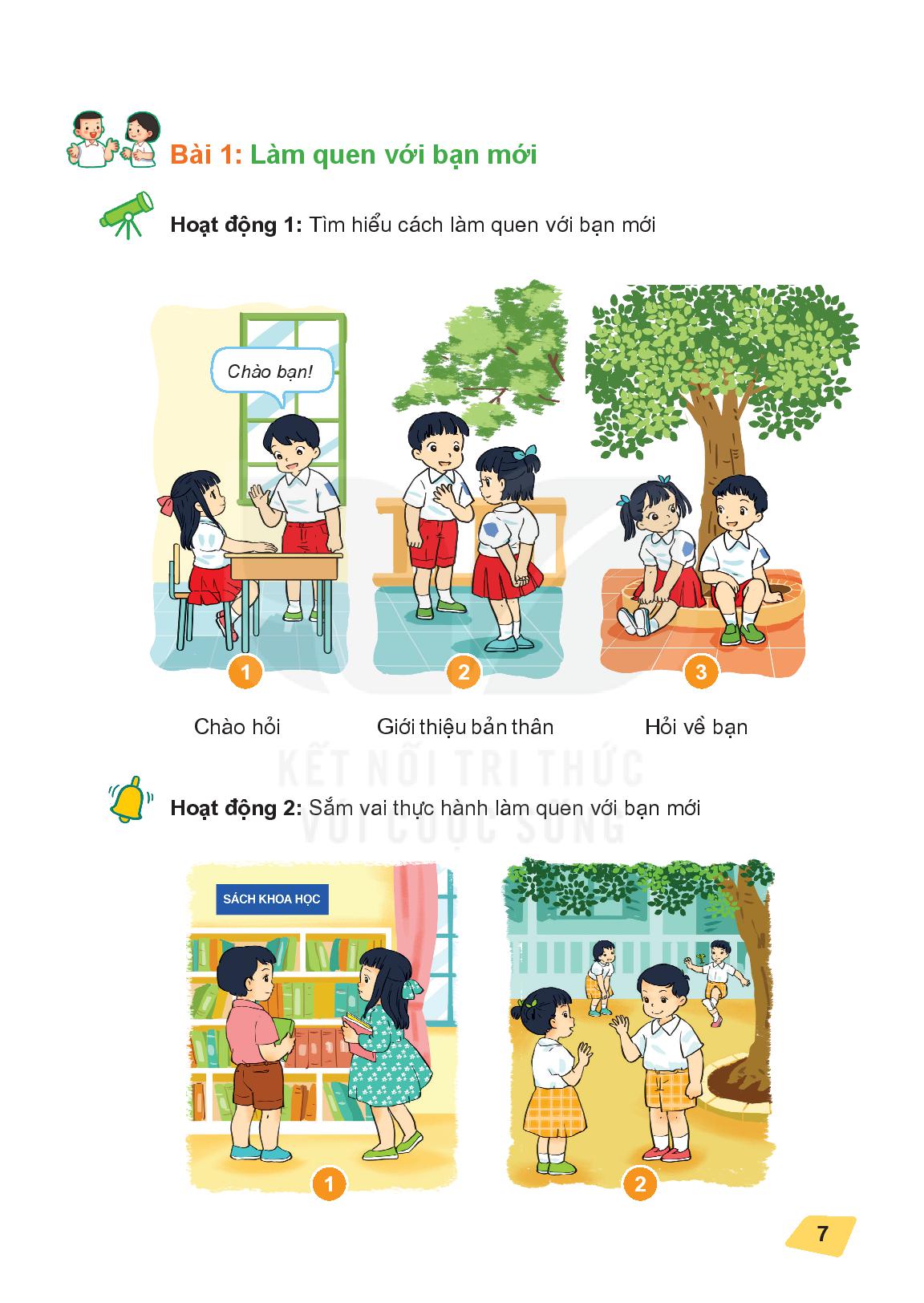 Lựa chọn trang phục phù hợp với thời tiết, hoạt động hằng ngày
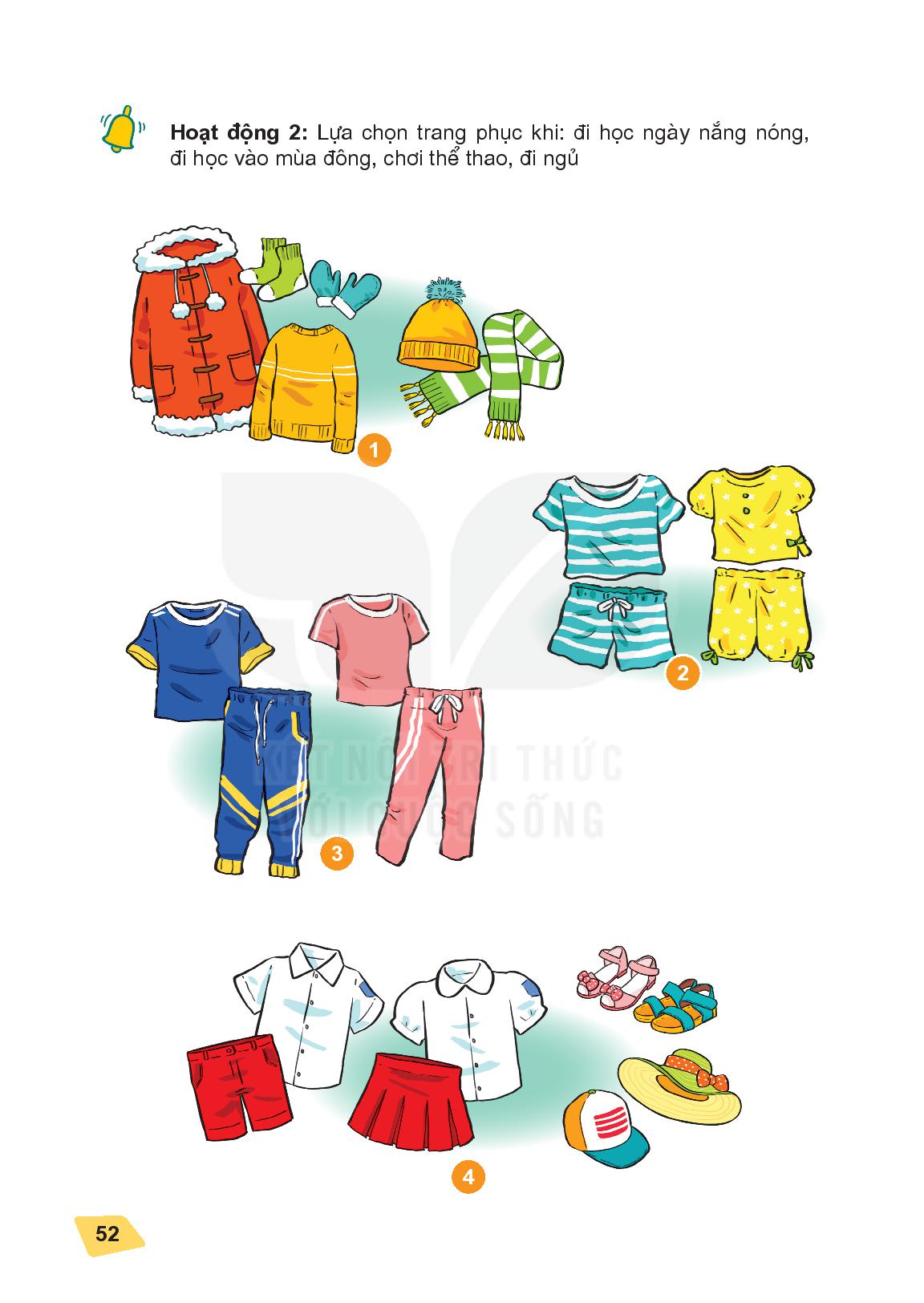 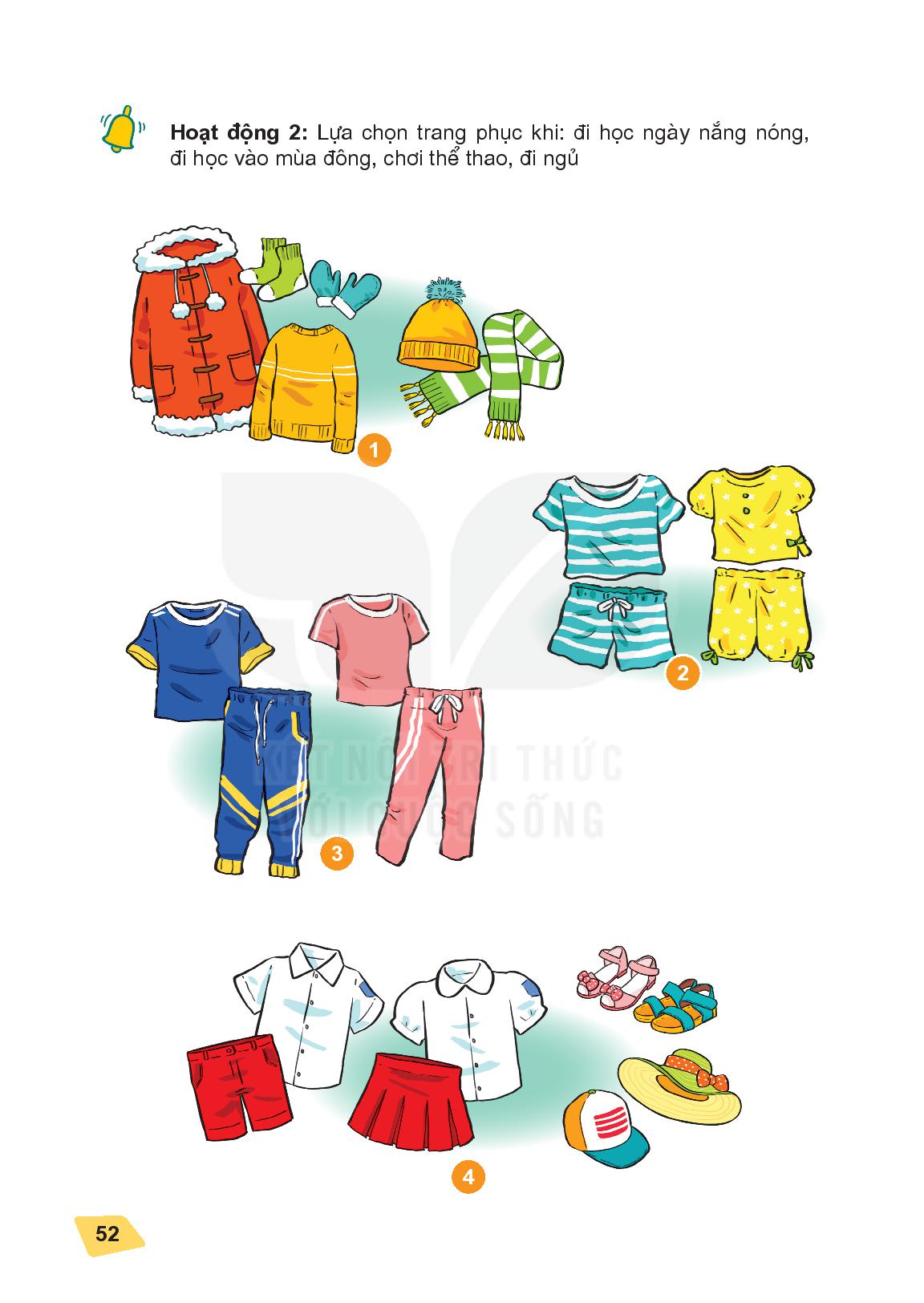 Đi ngủ
Đi học vào mùa đông
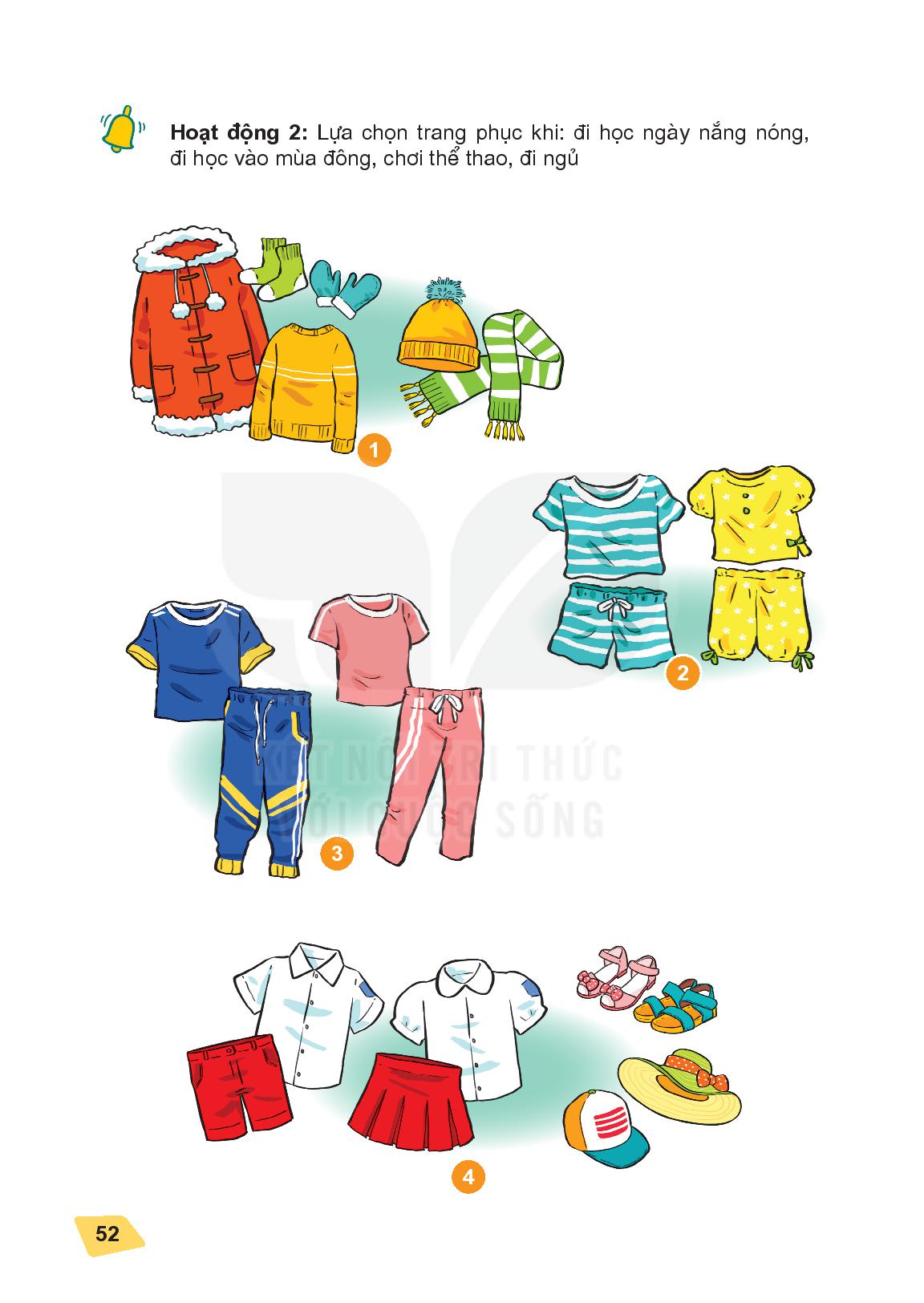 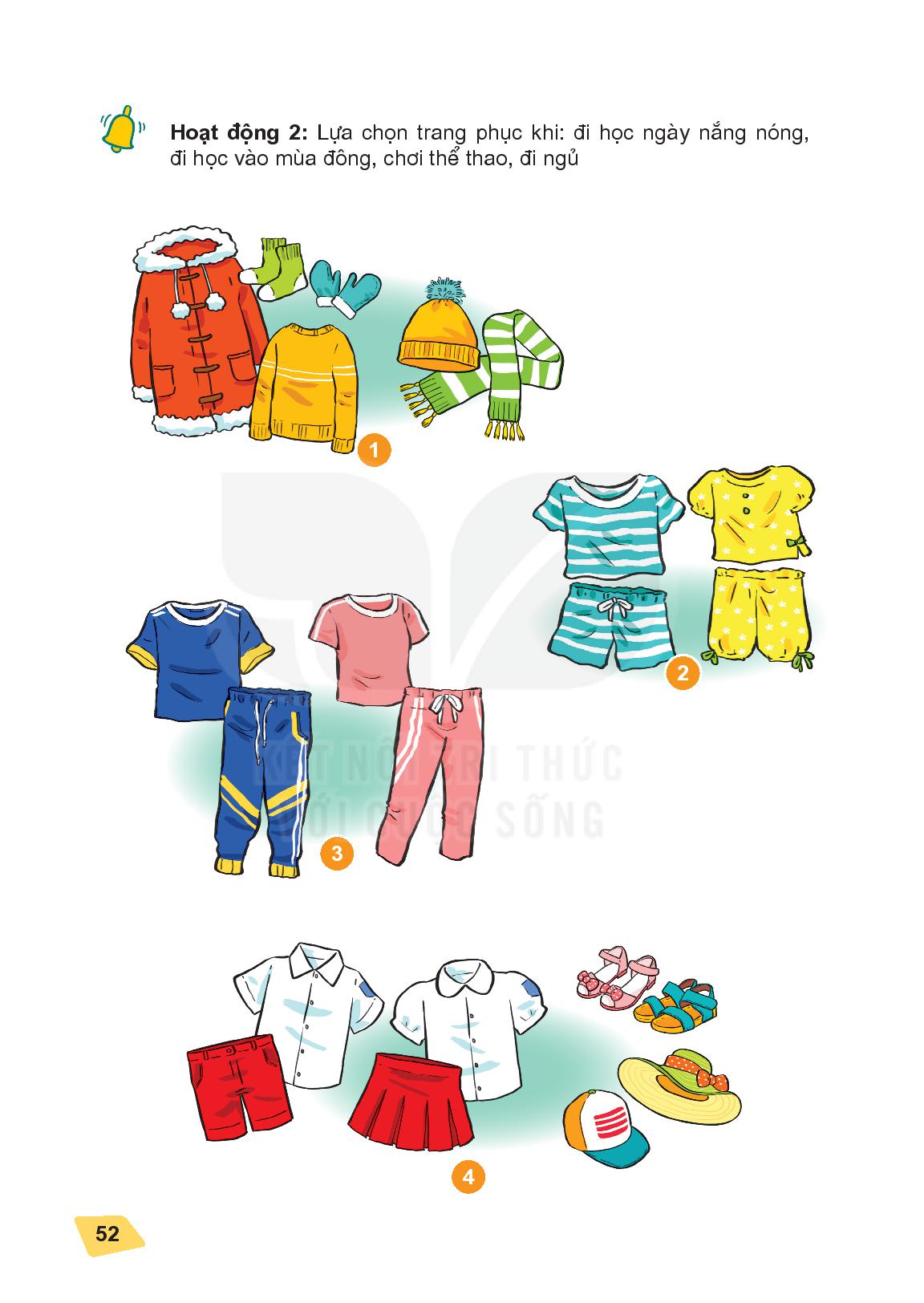 Chơi thể thao
Đi học ngày nắng nóng
VẬN DỤNG
Hoạt động 3
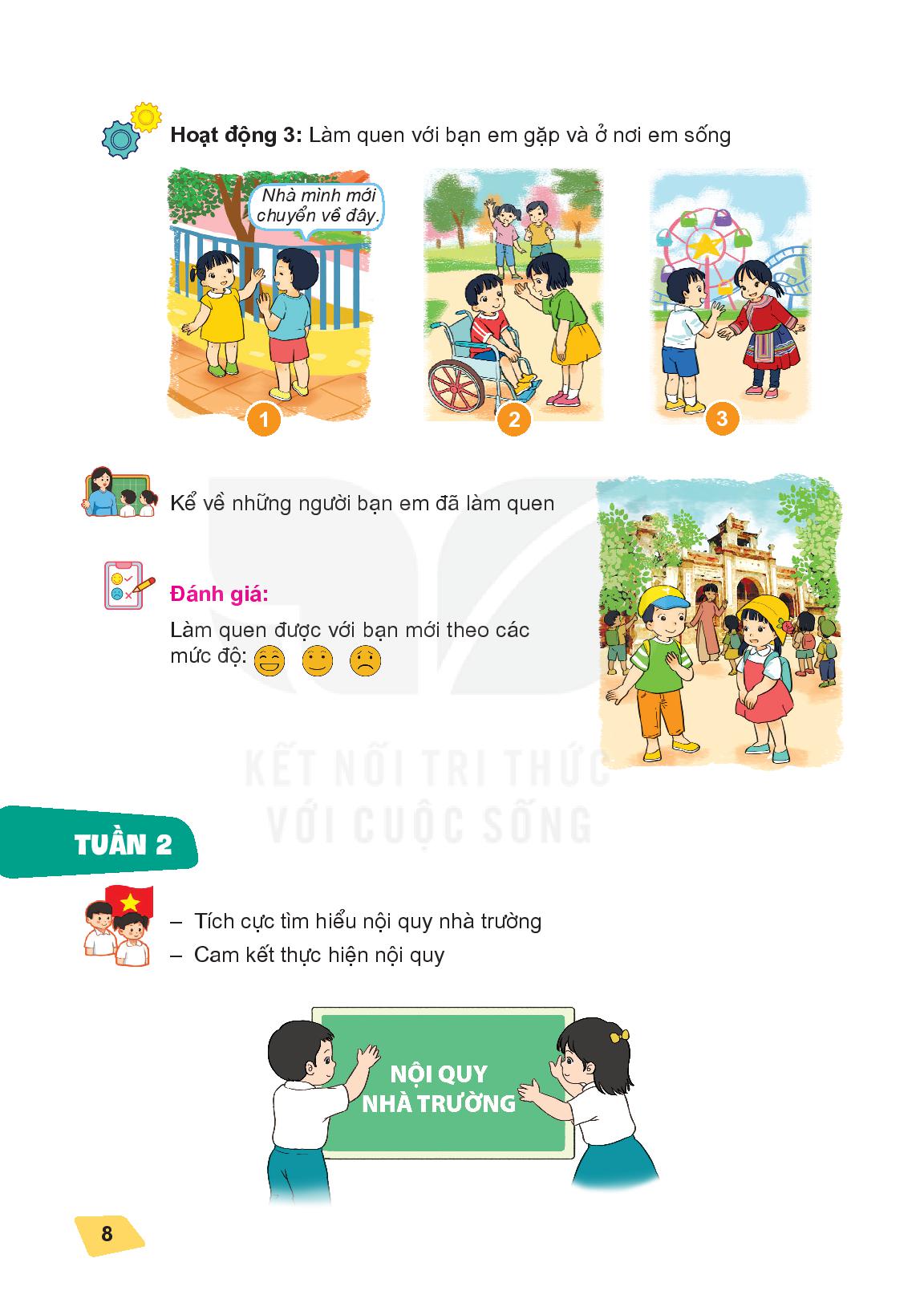 Sử dụng trang phục phù hợp với các hoạt động hằng ngày
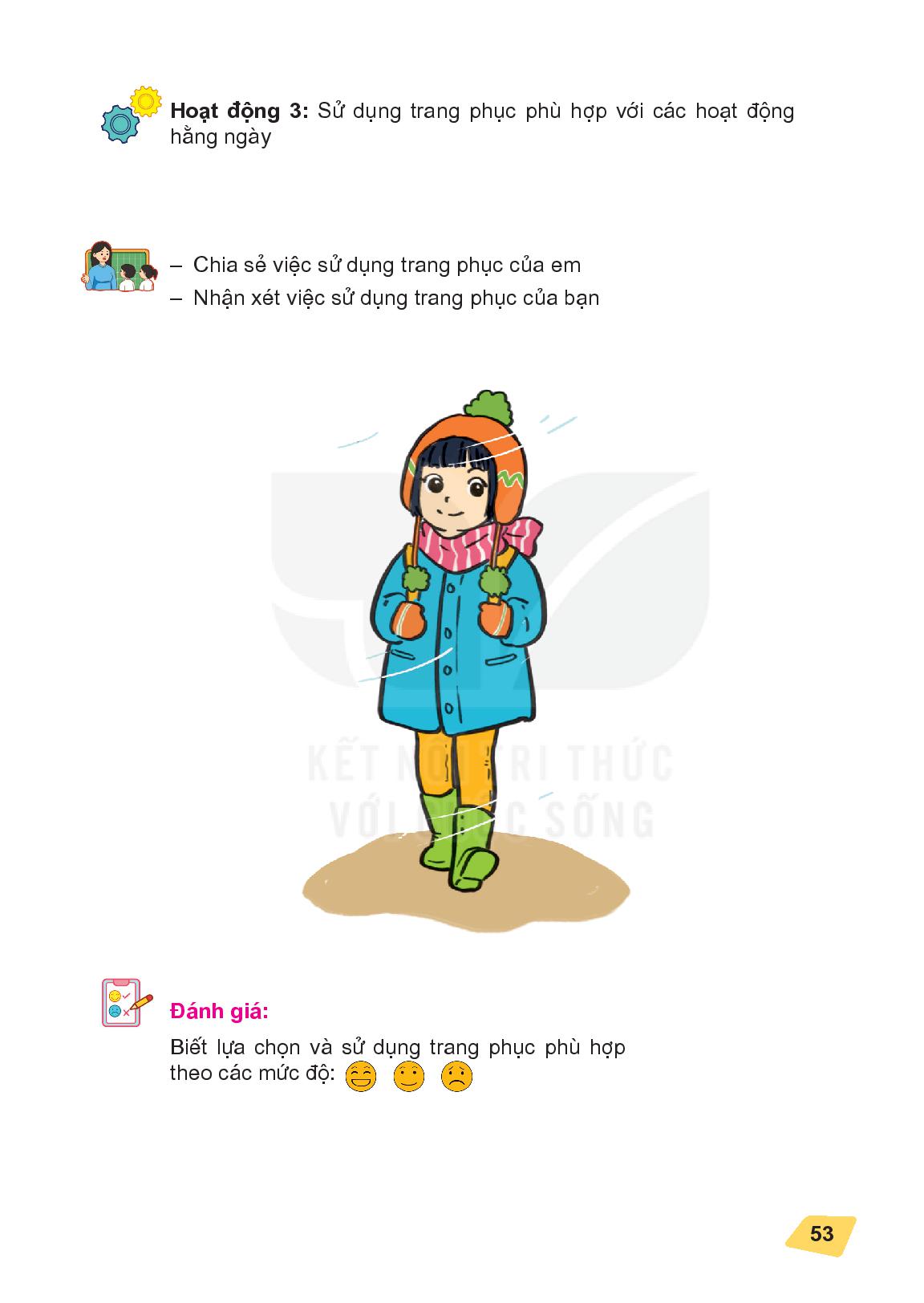 - Chia sẻ việc sử dụng trang phục của em.
- Nhận xét việc sử dụng trang phục của bạn.
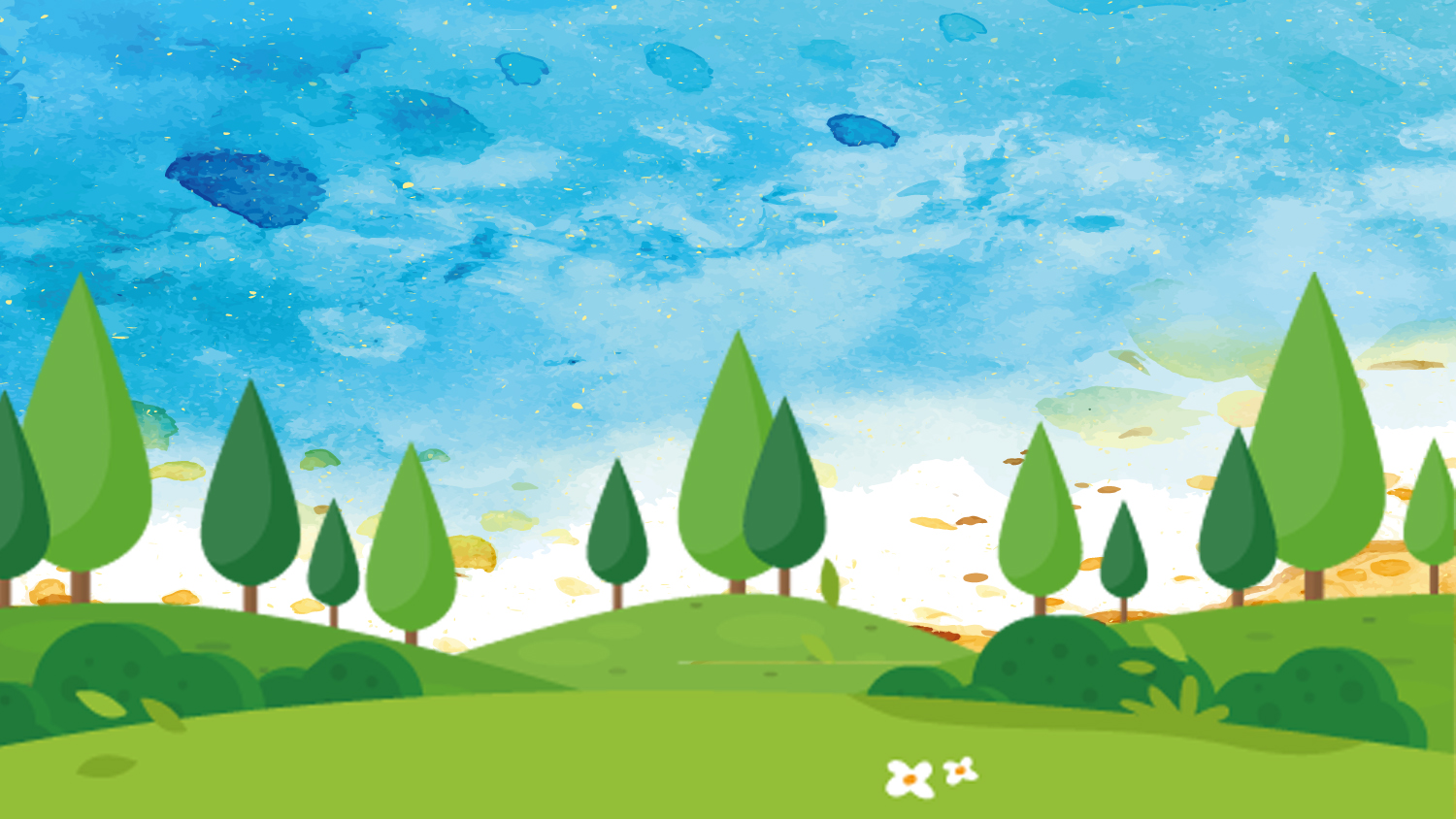 TỔNG KẾT
Lựa chọn và sử dụng trang phục hợp lí, giúp:
+ Các em bảo vệ bản thân.
+ Làm đẹp hình ảnh của bản thân.
+ Rèn luyện thói quen tự lập, cẩn thận